ГОСУДАРСТВЕННЫЙ  КОМИТЕТ  РЕСПУБЛИКИ  БАШКОРТОСТАН ПО ЧРЕЗВЫЧАЙНЫМ  СИТУАЦИЯМ
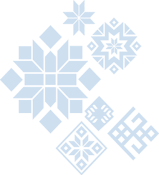 О мерах по поддержке деятельности 
подразделений добровольной пожарной охраны 
на территории Республики Башкортостан
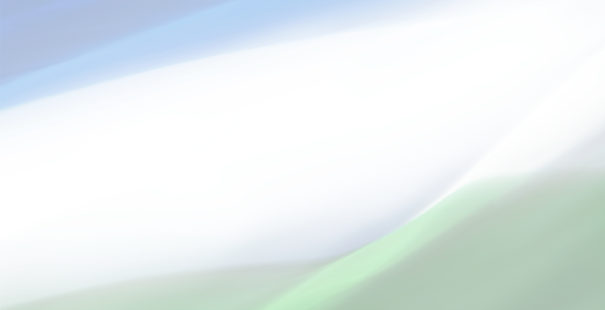 Гумеров 
Фарит Рифович
ПРЕДСЕДАТЕЛЬ ГОСУДАРСТВЕННОГО КОМИТЕТА РЕСПУБЛИКИ БАШКОРТОСТАН ПО ЧРЕЗВЫЧАЙНЫМ СИТУАЦИЯМ
Прикрытие территории республики ПОДРАЗДЕЛЕНИЯМИ пожарной охраны
Количество населения ( чел., %)
Принято участие в тушении пожаров
Подразделения профессиональной пожарной охраны
Подразделения добровольной пожарной охраны
Подразделения профессиональной пожарной охраны
Подразделения добровольной пожарной охраны
Неприкрытые территории
2
ПРОБЛЕМАТИКА СОДЕРЖАНИЯ ПОДРАЗДЕЛЕНИЙ
 ДОБРОВОЛЬНОЙ ПОЖАРНОЙ ОХРАНЫ
Отсутствие субсидирования добровольных пожарных команд
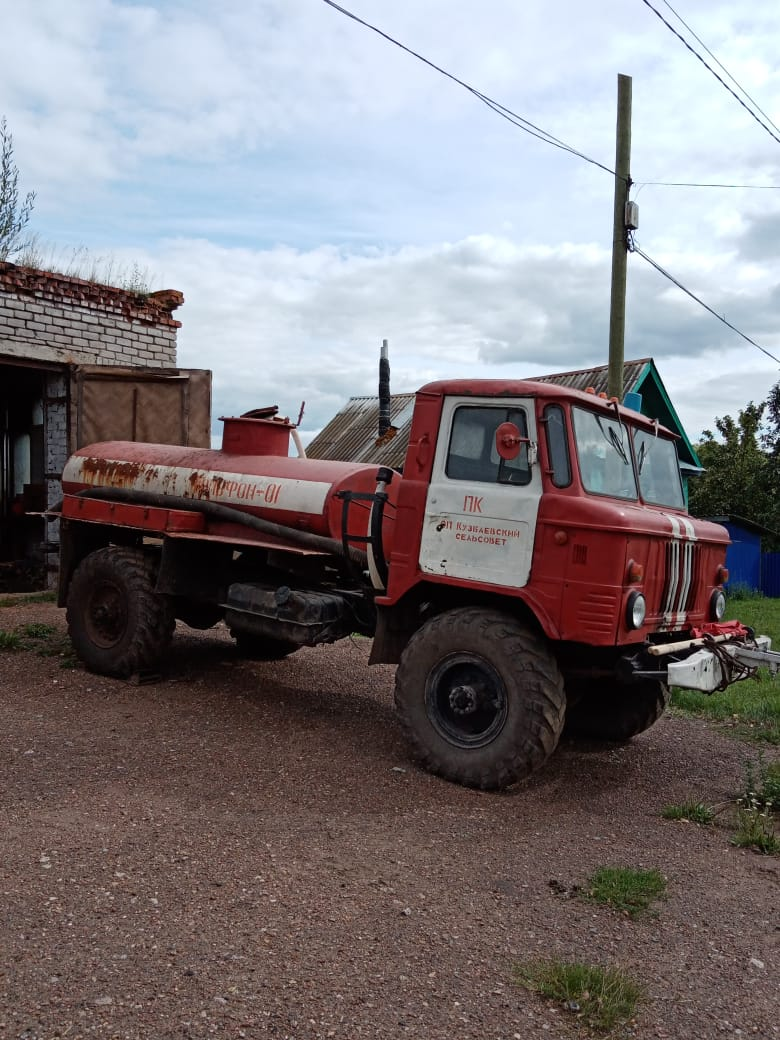 Изношенность пожарной техники
Недостаточность отапливаемых боксов
Отсутствие механизма социального и экономического стимулирования участия граждан в добровольных пожарных командах
Социальная незащищенность добровольцев в случае гибели или получения травмы (увечья)
3
ПОТРЕБНОСТЬ В УСТРОЙСТВЕ ТЕПЛЫХ БОКСОВ ДЛЯ ХРАНЕНИЯ ПОЖАРНОЙ ТЕХНИКИ ДОБРОВОЛЬНЫХ ПОЖАРНЫХ КОМАНД
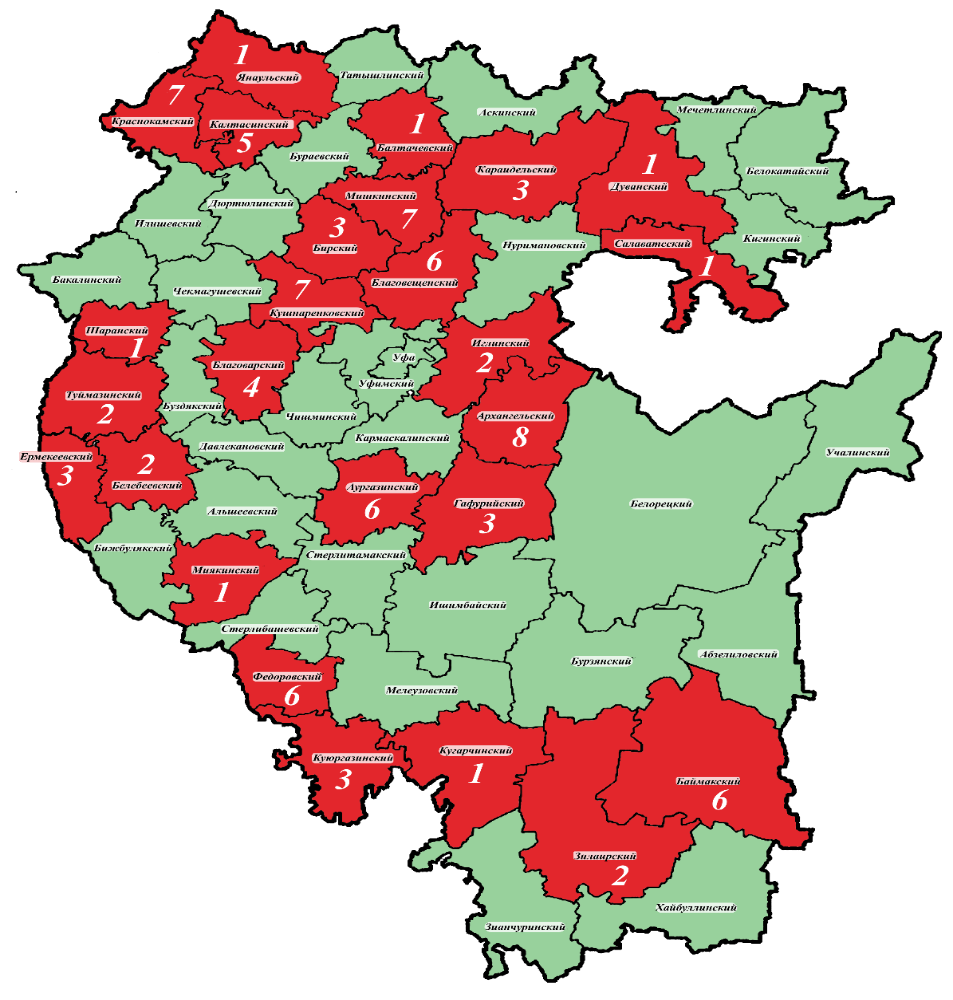 ДПК, выводимые из боевого дежурства в зимнее время из-за отсутствия теплых боксов
1
Потребность в теплых боксах: 92
Не прикрыто: 190 населенных пунктов, 49641 чел.
4
ИСПОЛЬЗОВАНИЕ ИНЫХ МЕЖБЮДЖЕТНЫХ ТРАНСФЕРТОВ                                                                                                   НА РАЗВИТИЕ ДОБРОВОЛЬНОЙ ПОЖАРНОЙ ОХРАНЫ
Постановление Правительства Республики Башкортостан  от 11 марта 2012 года № 67                                                                                                   «Об утверждении Порядка предоставления иных межбюджетных трансфертов администрациям муниципальных районов Республики Башкортостан для финансирования мероприятий по благоустройству территорий населенных пунктов, коммунальному хозяйству, обеспечению мер пожарной безопасности и осуществлению дорожной деятельности в границах сельских поселений»
Сельское поселение,                 до трех тысяч человек
Сельское поселение, свыше трех тысяч человек
500 тыс. руб.
600 тыс. руб.
Разрешено направлять на обеспечение мер пожарной безопасности (с 2016 года)
С 26 января 2021 года:
а) содержание и обеспечение деятельности добровольной пожарной охраны, включая осуществление личного страхования членов ДПО на период исполнения ими обязанностей добровольных пожарных;
б) обеспечение первичных мер пожарной безопасности в границах сельских населенных пунктов, включая:
      - создание в целях пожаротушения условий для забора в любое время года воды из источников наружного водоснабжения, расположенных в сельских населенных пунктах и на прилегающих к ним территориях;
     - оснащение территорий общего пользования первичными средствами тушения пожаров и противопожарным инвентарем;
      - организацию и принятие мер по оповещению населения и подразделений государственной противопожарной службы (далее- ГПС) о пожаре;
      - принятие мер по локализации пожара и спасению людей и имущества до прибытия подразделений ГПС;
      - разработку и внесение мероприятий по обеспечению пожарной безопасности в планы, схемы и программы развития территорий поселений и городских округов.
5
ОПЫТ СТЕРЛИБАШЕВСКОГО РАЙОНА ПО СТРОИТЕЛЬСТВУ ТЕПЛЫХ БОКСОВ
3 теплых бокса 
построены в 2020 году
ПОКАЗАТЕЛИ: 
Размеры: 12*4,5 метра
Монтаж:  быстровозводимые конструкции                     из сборных утепленных панелей
Вид отопления: газовое/электрическое
Общая стоимость: 600 тыс. руб.
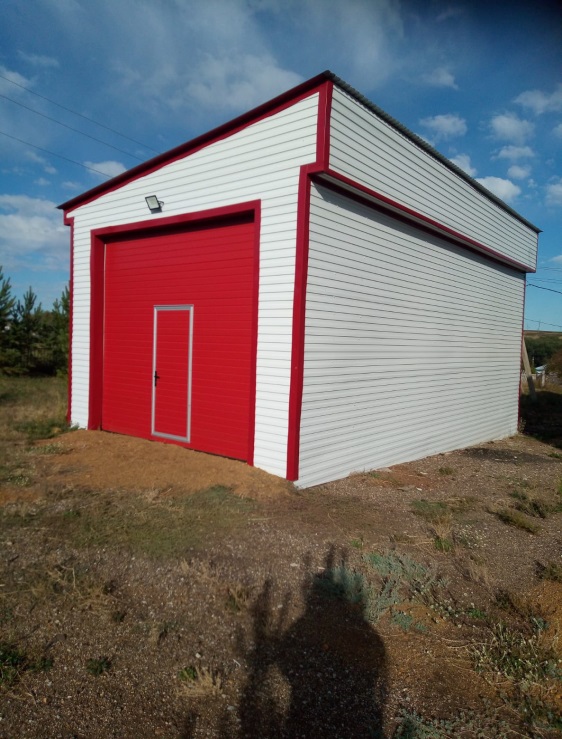 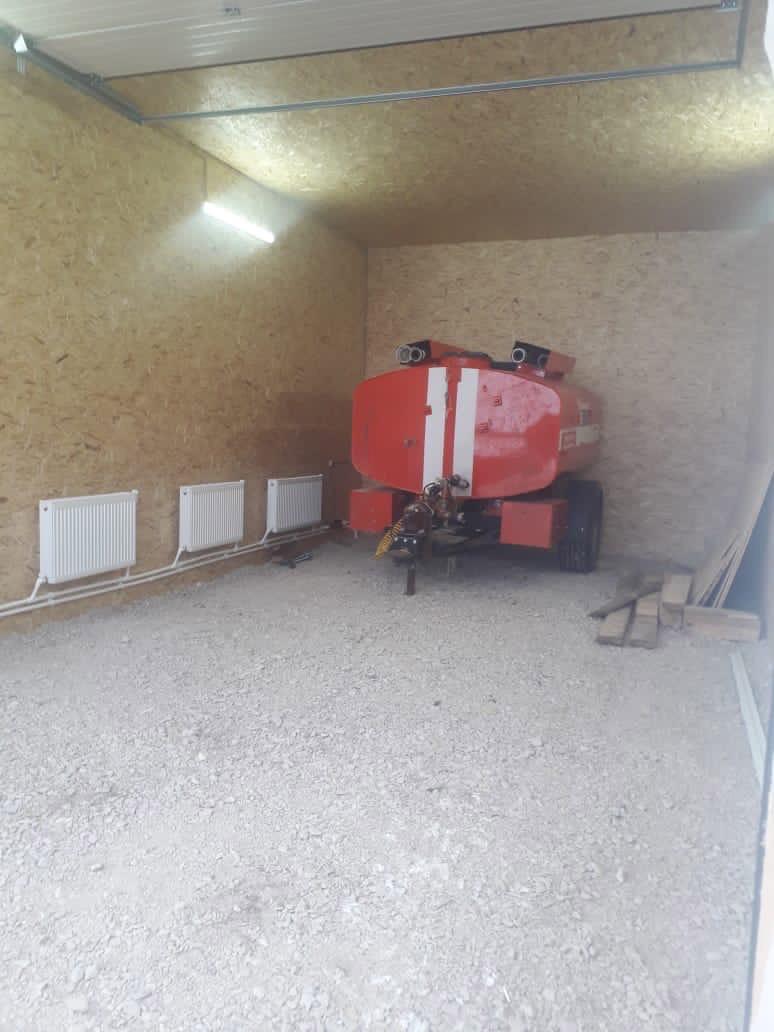 6
СОСТОЯНИЕ ПОЖАРНОЙ ТЕХНИКИ ДОБРОВОЛЬНОЙ ПОЖАРНОЙ ОХРАНЫ
71 %
Высокий процент изношенности пожарных автомобилей (старше 20 лет)
Средний возраст пожарных автомобилей ДПК
30 лет
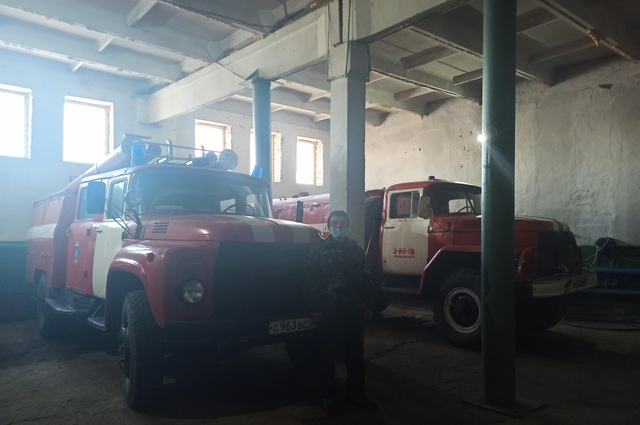 Изношенность пожарных автомобилей 



Не исправно: 38 машин
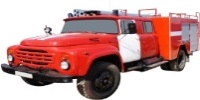 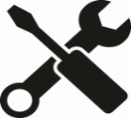 7
ОКАЗАНИЕ ГОСУДАРСТВЕННОЙ ПОДДЕРЖКИ В ОБЕСПЕЧЕНИИ ДОБРОВОЛЬНОЙ ПОЖАРНОЙ ОХРАНЫ 
ВЫСВОБОЖДАЕМОЙ ПОЖАРНОЙ ТЕХНИКОЙ В 2017-2021 ГОДАХ
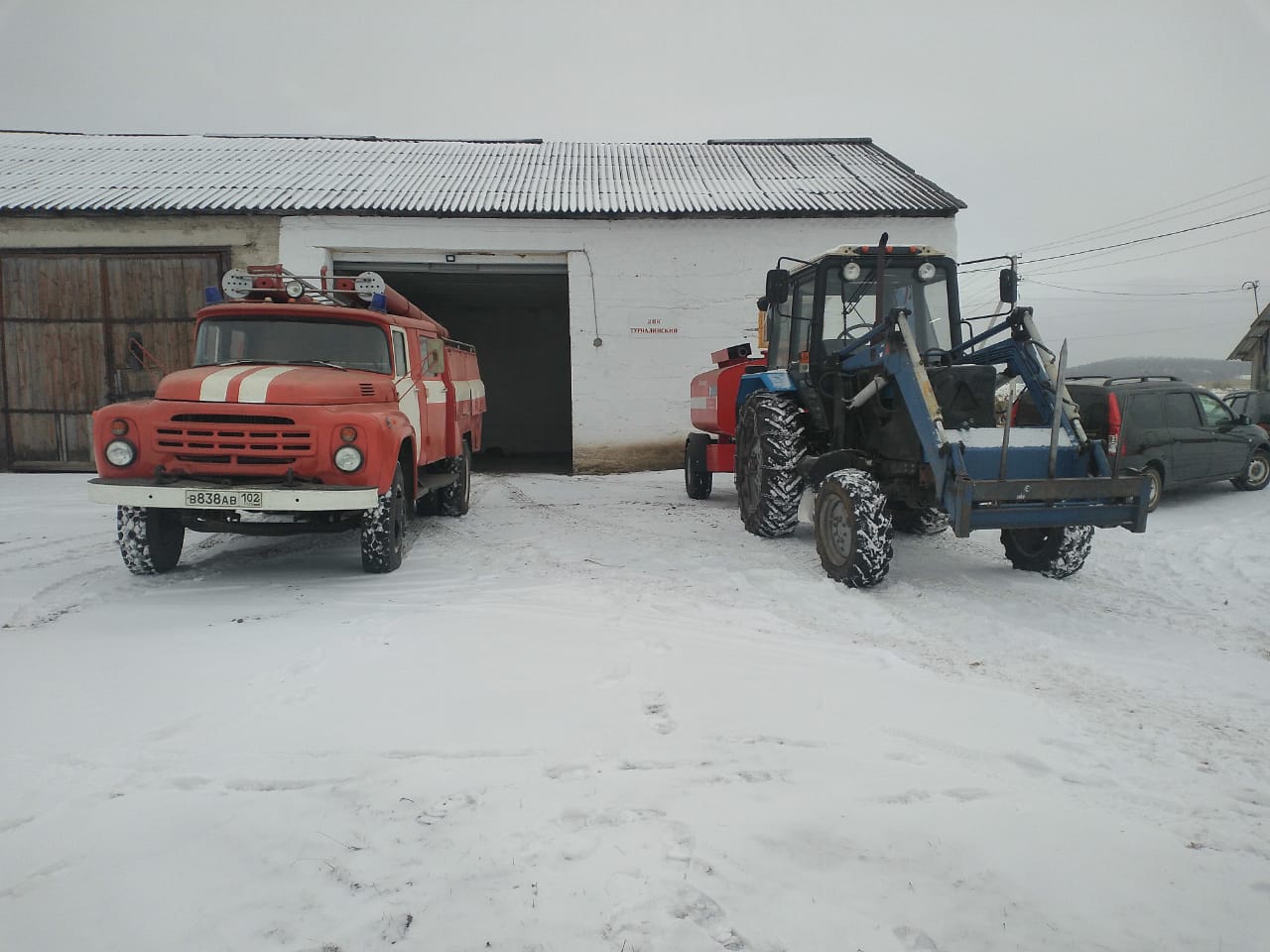 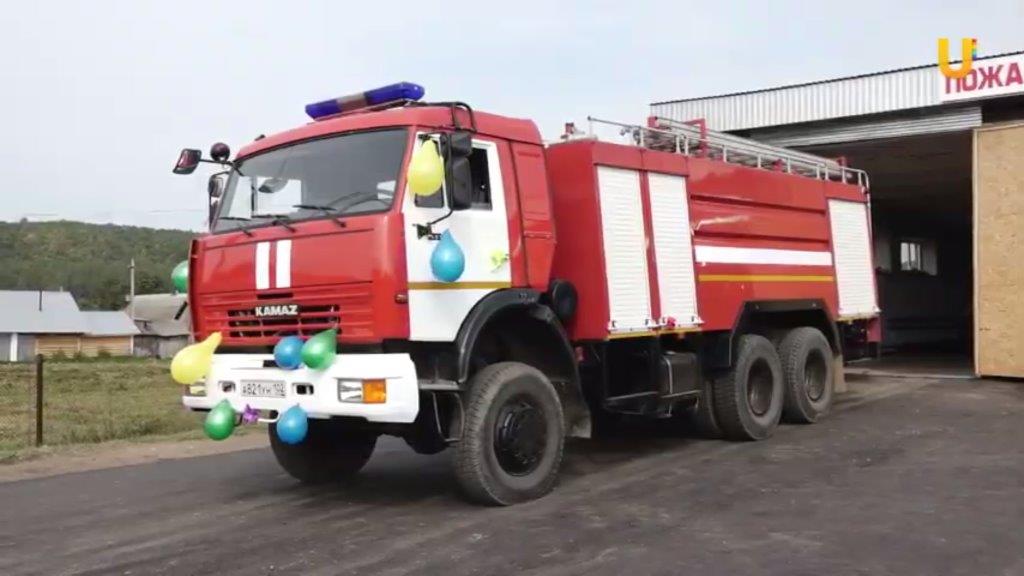 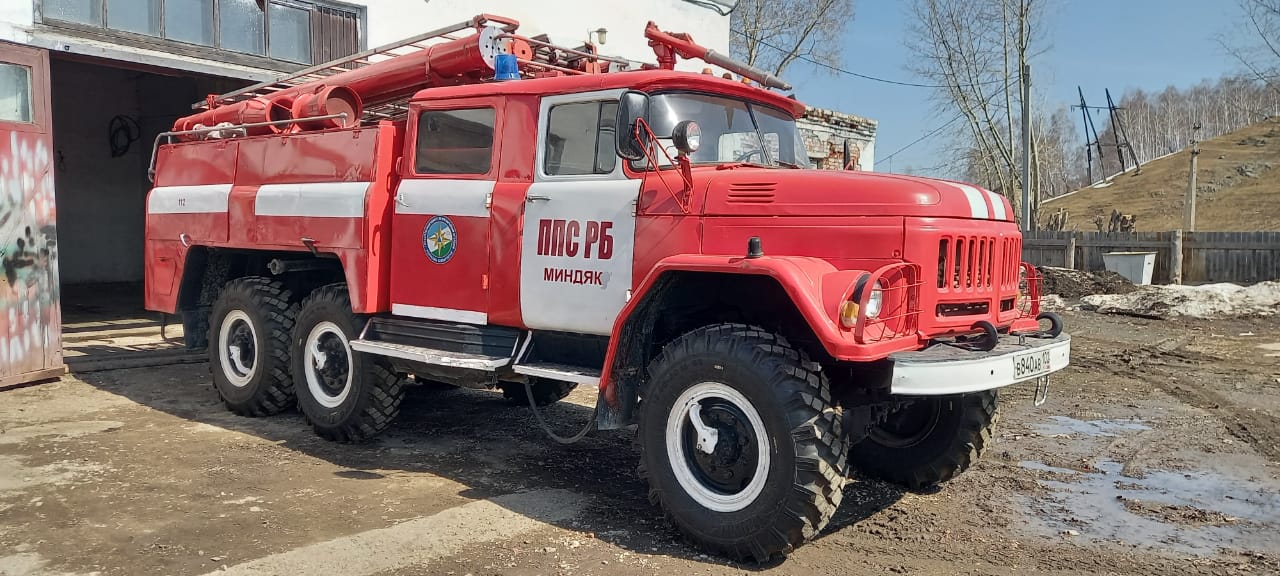 8
ПОДДЕРЖКА ДОБРОВОЛЬНОЙ ПОЖАРНОЙ ОХРАНЫ ОРГАНАМИ МЕСТНОГО САМОУПРАВЛЕНИЯ. ПОЛОЖИТЕЛЬНЫЙ ОПЫТ СОЗДАНИЯ ДПО
Организационно-правовая форма ДПО позволяет органам местного самоуправления оказывать поддержку ДПО в соответствии с Законом «О добровольной пожарной охране» (статьи 5, 11, 12)
Органы местного самоуправления могут оказывать поддержку социально ориентированным некоммерческим организациям,                                                      функционирующим как добровольная пожарная охрана
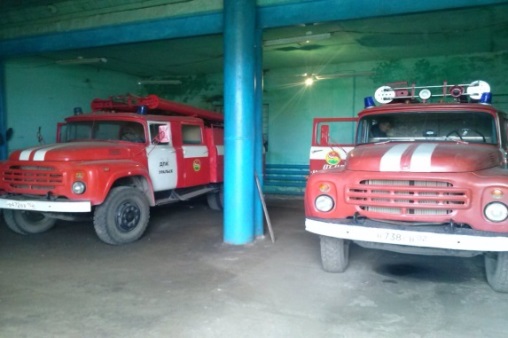 МОУ «Добровольная пожарная команда Учалинского района 
Республики Башкортостан»
МОУ «Добровольная пожарная команда муниципального района                  Ишимбайский район Республики Башкортостан»
МОУ «Добровольная пожарная команда муниципального района                     Бирский район Республики Башкортостан»
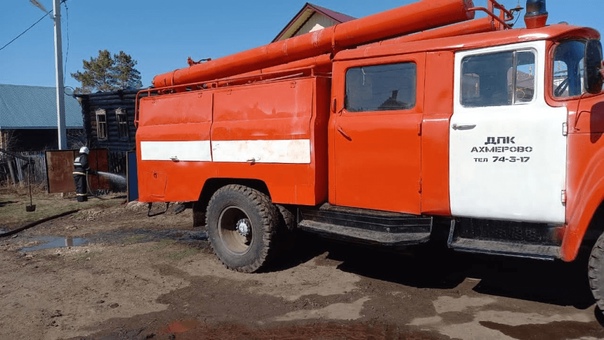 МОУ «Добровольное пожарное общество Куюргазинского района                Республики Башкортостан»
МОО «Добровольная пожарная команда муниципального района Благовещенский район Республики Башкортостан»
9
местное общественное учреждение муниципального района Ишимбайский район Республики Башкортостан «Ишимбайская добровольная пожарная команда»
Получена лицензия МЧС России:
Источники финансирования:
собственные средства; 
средства поддержки, оказываемой органами государственной власти и органами местного самоуправления общественным объединениям пожарной охраны
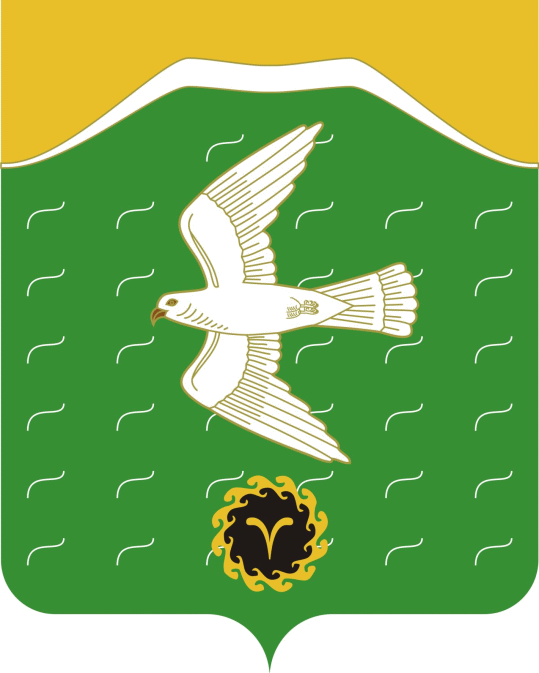 2019 год
Деятельность по монтажу, техническому обслуживанию и ремонту средств обеспечения пожарной безопасности зданий и сооружений
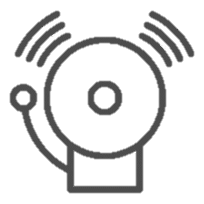 Субсидия из бюджета района
За счет собственных средств с 2020 года:
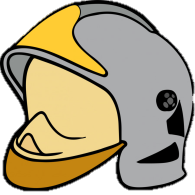 2019 год
- 14,8 млн. рублей
2020 год
- 12,0 млн. рублей
страхование членов                              добровольной пожарной команды; 
регистрация техники; 
проведение технических осмотров;                    покупка горюче-смазочных материалов; обслуживание и ремонт автомобилей; приобретение обмундирования                               и пожарно-технического вооружения
2021 год
- 13,3 млн. рублей
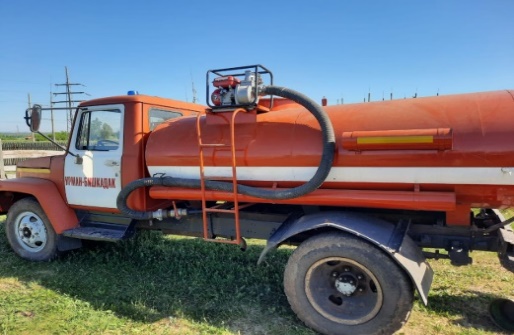 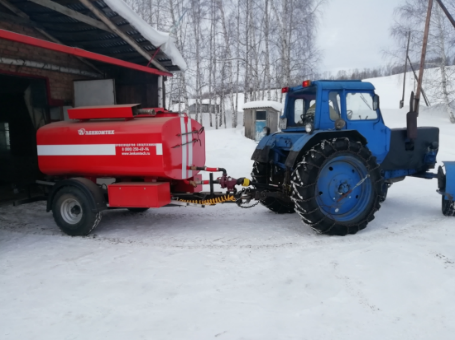 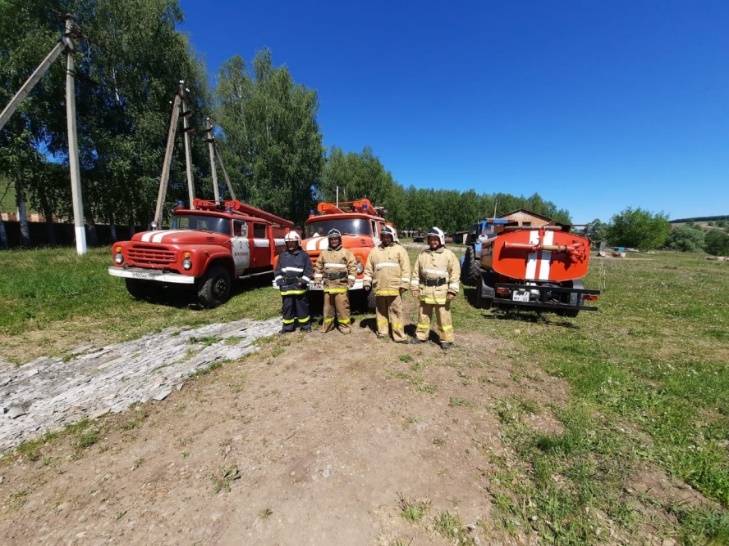 10
ДОГОВОРНАЯ ДЕЯТЕЛЬНОСТЬ МОУ «ИШИМБАЙСКАЯ ДОБРОВОЛЬНАЯ ПОЖАРНАЯ КОМАНДА»В 2020-2021 ГОДАХ
Работы, выполненные МОУ «Ишимбайская добровольная пожарная команда»
АПС - автоматическая пожарная сигнализация; СОУЭ - система оповещения и управления эвакуацией
МЕСТНОЕ ОБЩЕСТВЕННОЕ УЧРЕЖДЕНИЕ «ДОБРОВОЛЬНАЯ ПОЖАРНАЯ КОМАНДА                    УЧАЛИНСКОГО РАЙОНА РЕСПУБЛИКИ БАШКОРТОСТАН»
Источники финансирования:

собственные средства; взносы и пожертвования; средства учредителя (учредителей);                            средства поддержки, оказываемой органами государственной власти и органами местного самоуправления общественным объединениям пожарной охраны
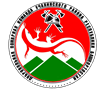 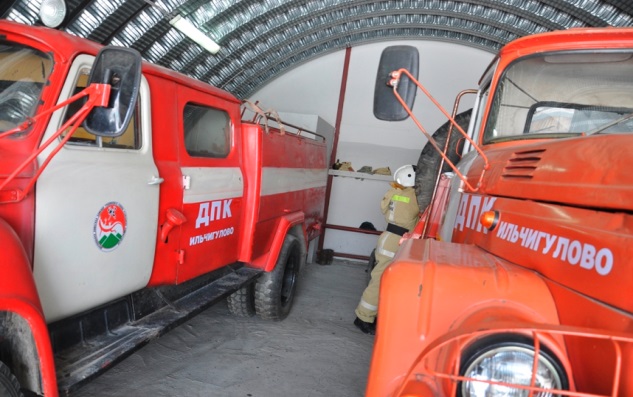 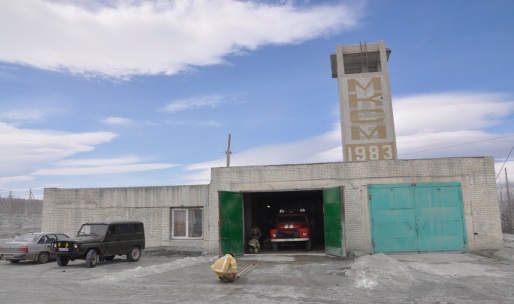 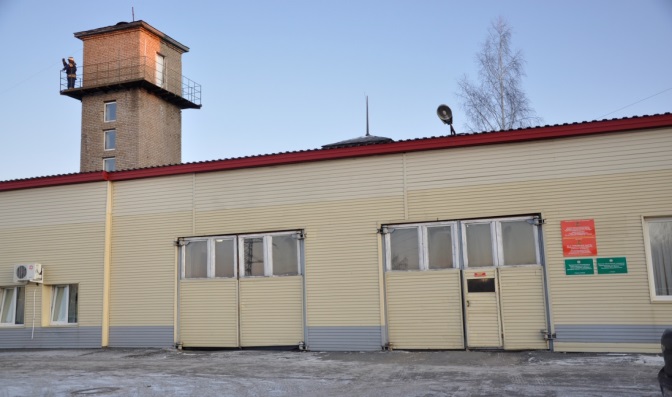 Направления деятельности:
Монтаж, техническое обслуживание, ремонт средств обеспечения пожарной безопасности зданий, систем противопожарного водоснабжения
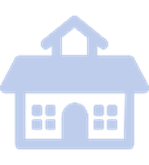 Испытание пожарных лестниц              и ограждений кровли
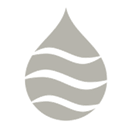 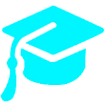 Услуги по очистке водной акватории пляжей и поисковые работы
Обучение по программам пожарно-технического минимума
12
ИСТОЧНИКИ ФИНАНСИРОВАНИЯ ДЕЯТЕЛЬНОСТИ ДОБРОВОЛЬНЫХ ПОЖАРНЫХ КОМАНД
Взносы и пожертвования
Передача прицепной пожарной техники
Передача высвобождаемой пожарной техники
Гранты и субсидии:
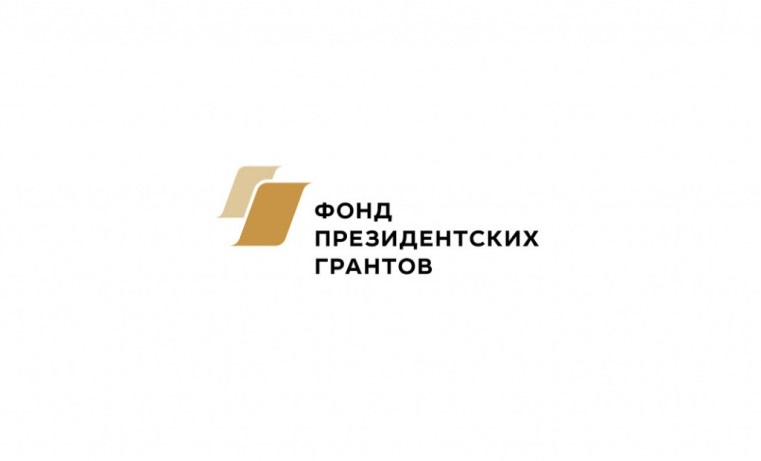 «Развитие дружин юных пожарных» на сумму 2,4 млн. рублей                                             (Фонд Президентских грантов РФ, 2021 год)
«Участие в профилактике и тушении пожаров и в проведении аварийно-спасательных работ» на сумму 8,36 млн. рублей                                                                      (Грант МЧС России, 2021 год)
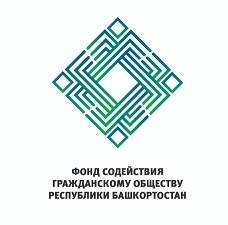 «Ресурсный центр Благовещенского района» на сумму 2,8 млн. рублей                                            (Фонд содействия гражданскому обществу Республики Башкортостан, 2021 год)
«Совершенствование деятельности учреждения в области пожарной безопасности и ведения аварийно-спасательных работ» на сумму                                      1,8 млн. рублей (Грант МЧС России, 2020 год)
13
Порядок создания общественного объединения пожарной охраны
Общественные объединения пожарной охраны создаются в три этапа:
     1) Организационные мероприятия по созданию добровольной пожарной охраны:
	выбор организационно-правовой формы;
	подготовка учредительных документов;
	организация учредительного собрания (конференции);

     2) Разработка проекта устава;

     3) Государственная регистрация:
	в органах Министерства юстиции РФ;
	в реестре общественных объединений пожарной охраны через Главное управление МЧС России по Республике Башкортостан.

      Порядок создания и организации деятельности добровольной пожарной охраны по обеспечению необходимого уровня пожарной безопасности населенных пунктов приведён в Методических рекомендациях, разработанных МЧС России (№ 2-4-71-11-12 от 19.05.2020)
РАЗРАБОТКА ДОРОЖНОЙ КАРТЫ ПО РАЗВИТИЮ ДОБРОВОЛЬНОЙ ПОЖАРНОЙ ОХРАНЫ
В каждом муниципальном районе:
оформить общественное объединение                 добровольной пожарной охраны
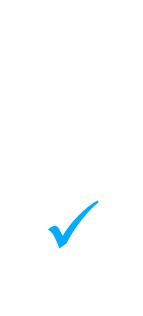 обеспечить хранение пожарной техники                                                      в отапливаемых боксах
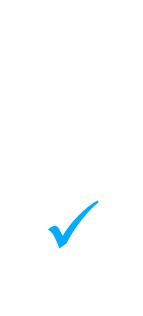 привести имеющуюся у добровольных пожарных команд  пожарную технику в рабочее состояние
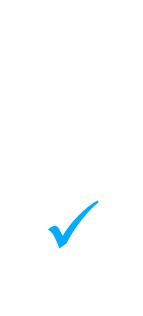 15
ГОСУДАРСТВЕННЫЙ  КОМИТЕТ  РЕСПУБЛИКИ  БАШКОРТОСТАН ПО ЧРЕЗВЫЧАЙНЫМ  СИТУАЦИЯМ
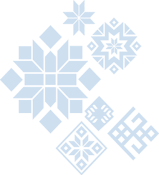 О мерах по поддержке деятельности 
подразделений добровольной пожарной охраны 
на территории Республики Башкортостан
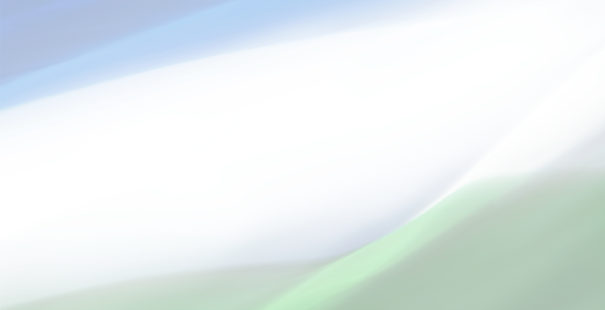 Гумеров 
Фарит Рифович
ПРЕДСЕДАТЕЛЬ ГОСУДАРСТВЕННОГО КОМИТЕТА РЕСПУБЛИКИ БАШКОРТОСТАН ПО ЧРЕЗВЫЧАЙНЫМ СИТУАЦИЯМ